QC1356 – Administration – Beneficiary Management – Domestic Transfer
This is to Centralize Beneficiary for all Domestic Transfer (LLG/SKN, RTGS, Online Transfer, BI-FAST)
For Spec 14.1 Add Beneficiary & Spec 13.6 – we are using the same WS for below:

BE/ FE

1. Administration – Manage Saved Bene
Spec 13.6 [Get list of Banks] – pass TransferServiceType = LL – Will pass LL
Spec 14.1 [Add Beneficiary] – pass ProductCode =  LLG – Will pass LLG
 
rtgs_member_code – Applicable for WS above 
paricipant_bic  – Applicable for WS above

Remark: Pending BE Spec
TransferServiceType: FE pass LLG when calling RetrieveBankList (related to 13.6)
BE passes LL to Omni
TransferServiceType: FE pass LLG when calling TransactionManageBeneficiaryAdd (Related to 14.1)
BE passes LLG to Omni

2. Transaction - Fund Transfer – Manage Saved Beneficiary
Spec 13.6 [Get list of Banks] – pass TransferType = RT, LL, OLT, TT, FAST – Remain the same as BAU.
Spec 14.1 [Add Beneficiary] – pass ProductCode = IFT, OAT, RTGS, LLG, TT, OLT, FAST This would have impact if below parameters have become Mandatory which is only applicable for item #1. (need to check spec)

3. Subscriber Funds Transfer Beneficiary List 
Spec 16.8 [Admin Bene List] – Pass LLG
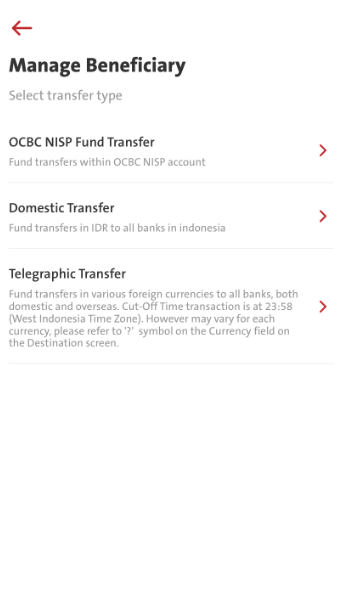 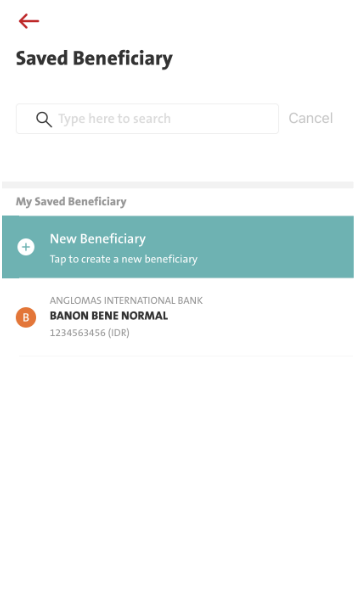 Current Flow
FE – Remove Screen
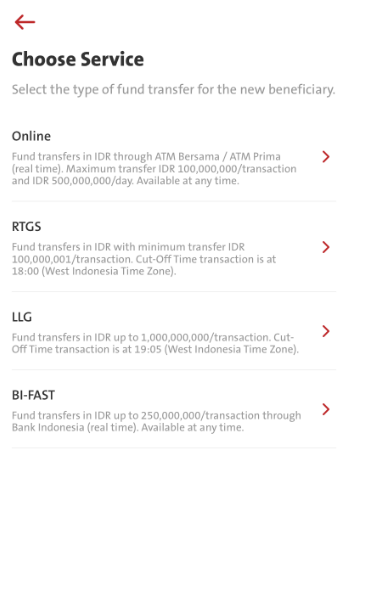 FE - AdministrationBeneficiaryList

BE - 16.8  administration/beneficiary_ft/list
TransactionFundTransferMenu

Remark: 
FE call TransactonFUndTransferMenu, 
BE response success – FE continue to call
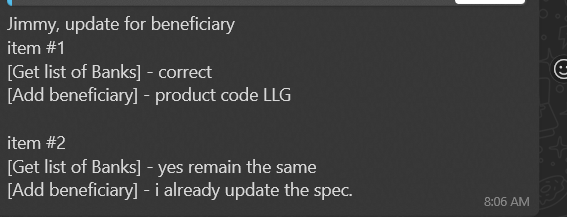 FE - RetrieveBankList
BE - 13.6 others/banks [Get list of banks]
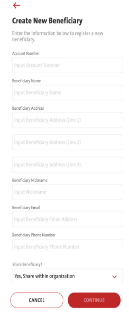 New Flow – Final Entry:-  Administration – Beneficiary Management – Domestic Transfer – Saved Beneficiary – New Beneficiary
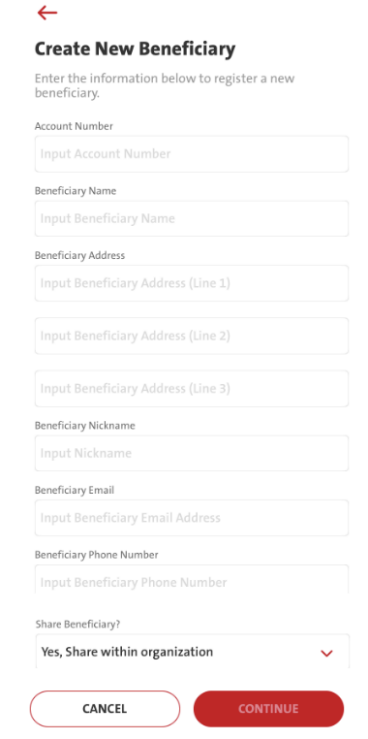 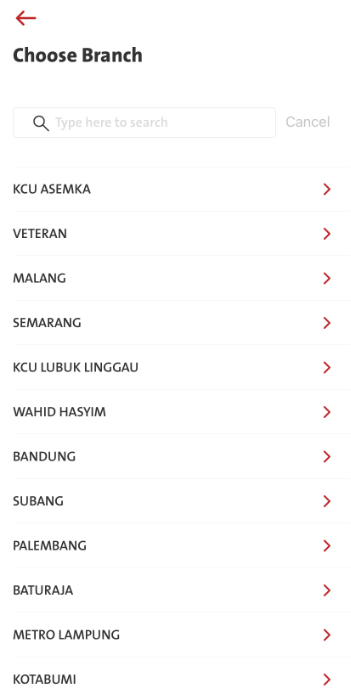 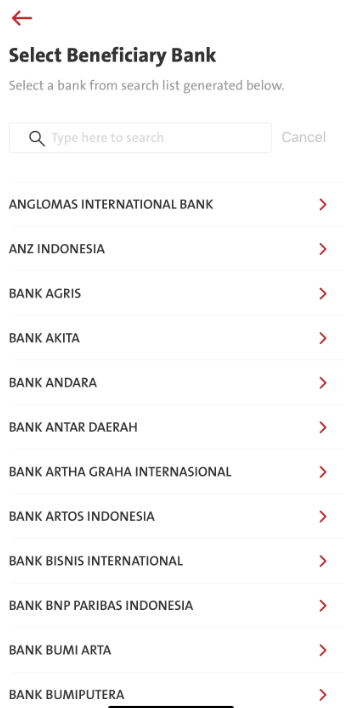 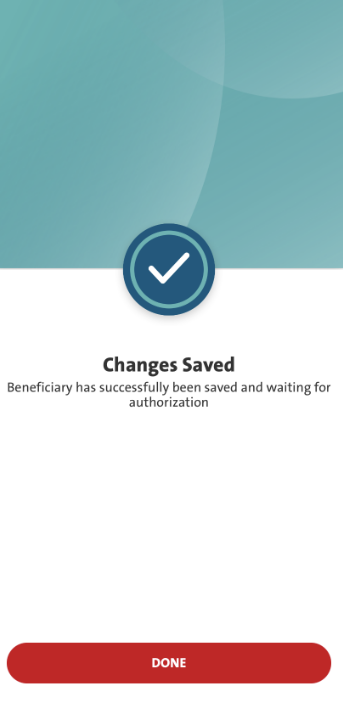 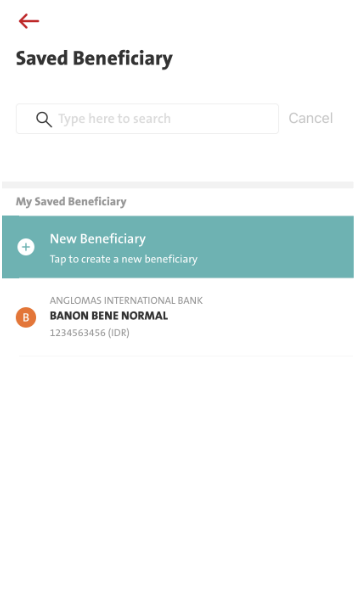 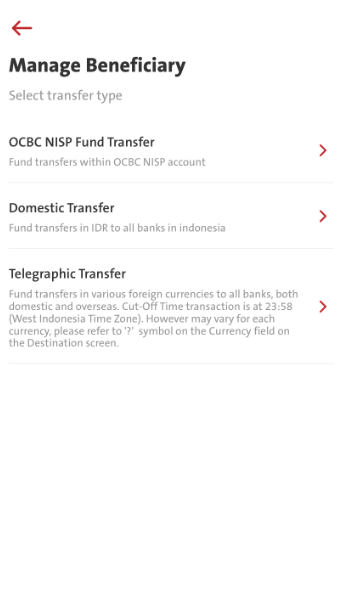 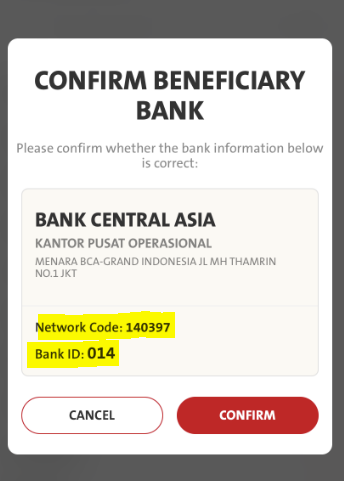 Refer to Slide #2 Additional Information for display.
TransactionFundTransferMenu

Remark: After FE call TransactonFUndTransfermenu and, BE response success – FE continue to call
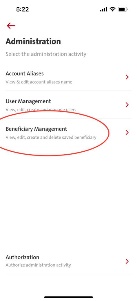 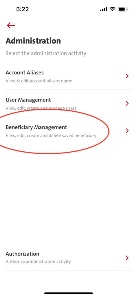 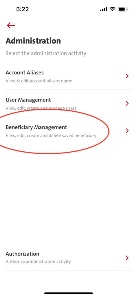 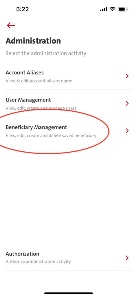 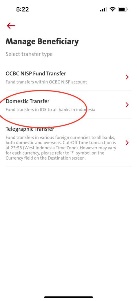 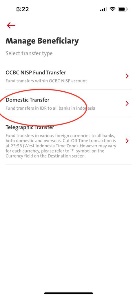 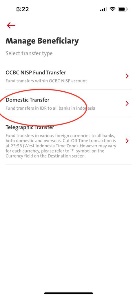 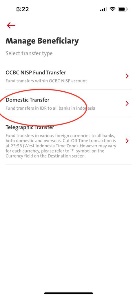 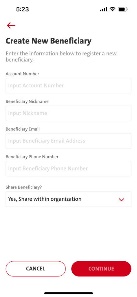 FE - AdministrationBeneficiaryList
BE - 16.8  administration/beneficiary_ft/list 
to display bene list
FE – Please refer to Slide #2
Create New Beneficiary screen from current RTGS & LLG.
FE - TransactionManageBeneficiaryAdd

BE - Spec 14.1 – transaction_mgmt/add_bene
FE - RetrieveBankList
BE - 13.6 others/banks 
[Get list of banks] to display
FE - RetrieveBankList
BE - 13.6 others/banks 
[Get list of banks]
Centralize Beneficiary for all Domestic Transfer (LLG/SKN, RTGS, Online Transfer, BI-FAST)

Choose Domestic Transfer 
Click ‘New Beneficiary’.
Select Beneficiary Bank.
Select Branch Name.
Beneficiary Bank confirmation screen will be displayed which consists of Beneficiary Bank Name, Bank Branch, Bank Address, Network Code, RTGS Member Code, BI-FAST BIC Code, and Bank ID.
Input all details of Beneficiary, then click ‘Continue’.
Confirmation screen will be displayed and waiting for authorization.
Equivalent
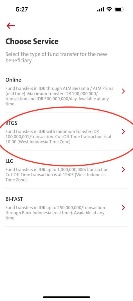 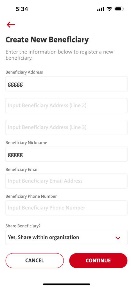 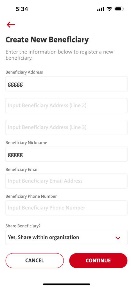 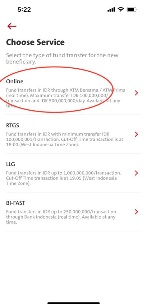 OLD Flow - Entry #1:-  Administration – Beneficiary Management – Domestic Transfer – ONLINE - Saved Beneficiary – New Beneficiary
ADD
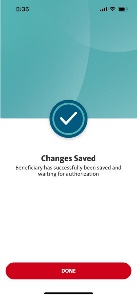 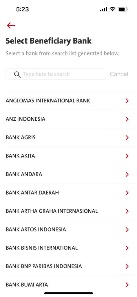 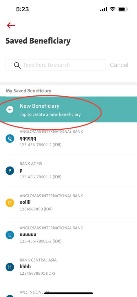 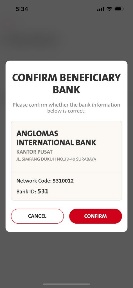 Refer to Slide #2 Additional Information for display.
FE – Remove Screen
REMAIN
OLD Flow - Entry #2:-  Administration – Beneficiary Management – Domestic Transfer – RTGS - Saved Beneficiary – New Beneficiary
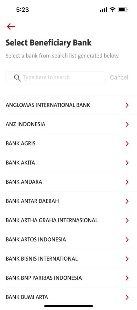 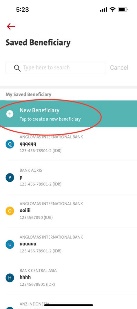 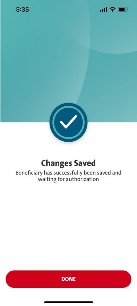 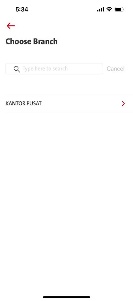 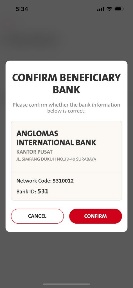 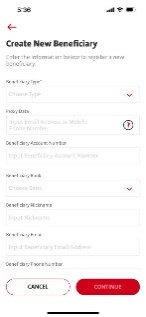 Refer to Slide #2 Additional Information for display.
FE – Remove Screen
REMAIN
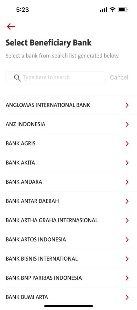 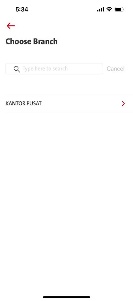 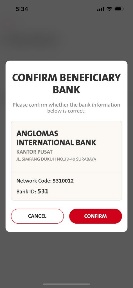 OLD Flow - Entry #3:-  Administration – Beneficiary Management – Domestic Transfer – LLG - Saved Beneficiary – New Beneficiary
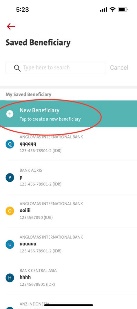 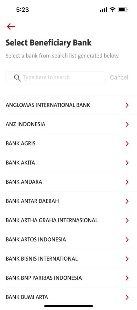 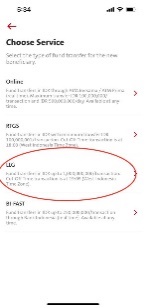 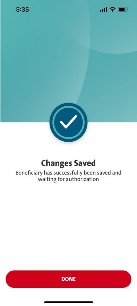 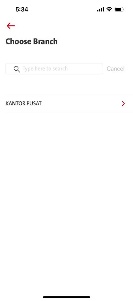 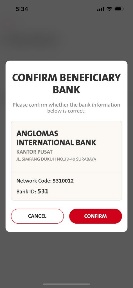 Refer to Slide #2 Additional Information for display.
FE – Remove Screen
REMAIN
OLD Flow - Entry #4:-  Administration – Beneficiary Management – Domestic Transfer – BI-FAST - Saved Beneficiary – New Beneficiary
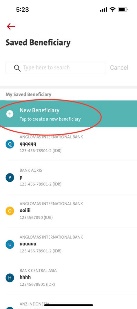 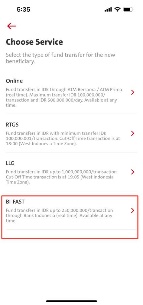 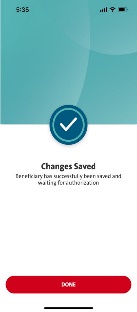 ADD
FE – Remove Screen
REMAIN
FE – May refer to Slide #2

For Administration - Create New Bene Screen, we don't have to send Proxy Data right?

Cos the NEW Create new Bene Screen will only need to pass 

OLD Fields Sequence – Remove/ Replace - refer to Slide #2

1. Beneficiary Type: [Drop Down] 
2. Proxy Data
3. Beneficiary Account Number
4. Beneficiary Bank: [Drop Down]
5. Beneficiary Nickname
6. Beneficiary Email
7. Beneficiary Phone Number
8. Share Beneficiary?: [Drop Down]

NEW Fields Sequence

1. Account Number
2. Beneficiary Name
3. Beneficiary Address 1*
4. Beneficiary Address 2*
5. Beneficiary Address 3*
6. Save this beneficiary [Toggle]
7. Beneficiary Nickname
Refer to Slide #2 Additional Information for display.
Add the information for RTGS Member Code and BIC Code. Example for the final result:
Network Code: 140397 - Existing
RTGS Member Code: CENAIDJA - New
BI-FAST BIC Code: CENAIDJA - New
Bank ID: 014 - Exiting
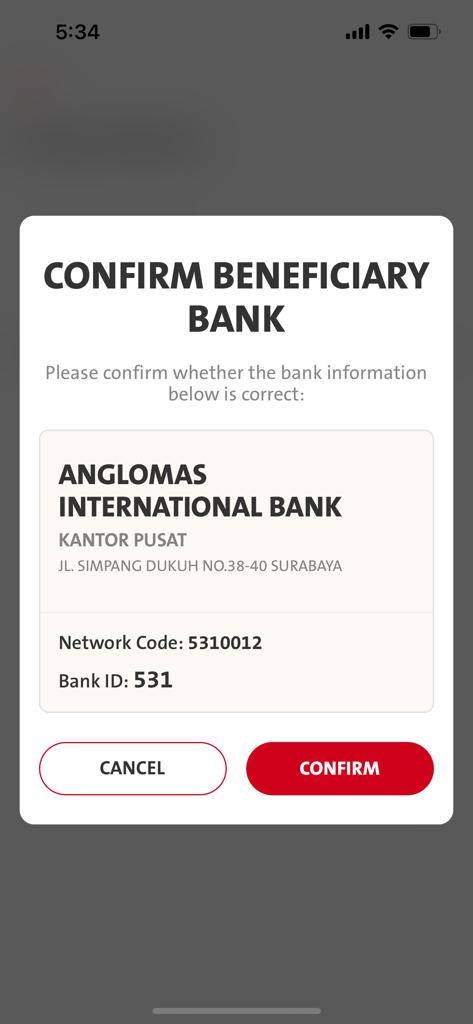 BE needs to cater  Spec 13.6 and return to FE for mapping and display purpose 

Rtgs_member_Code
Participant_bic
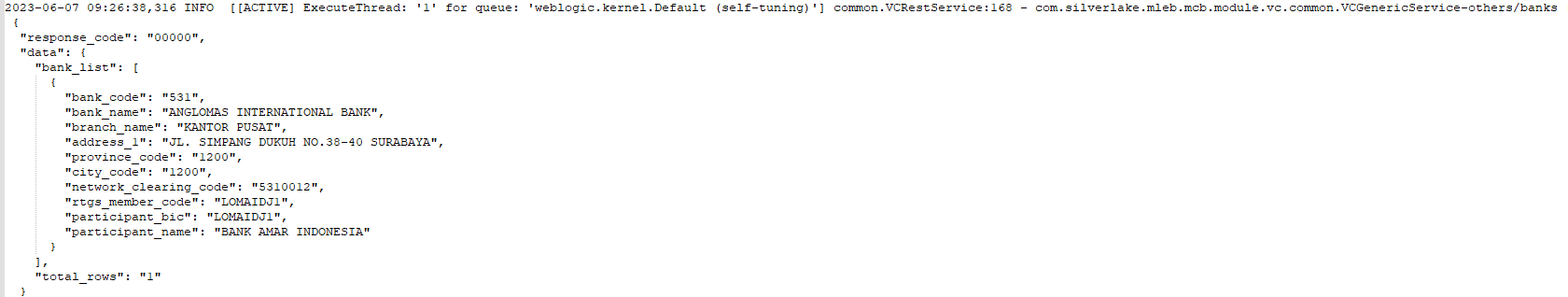 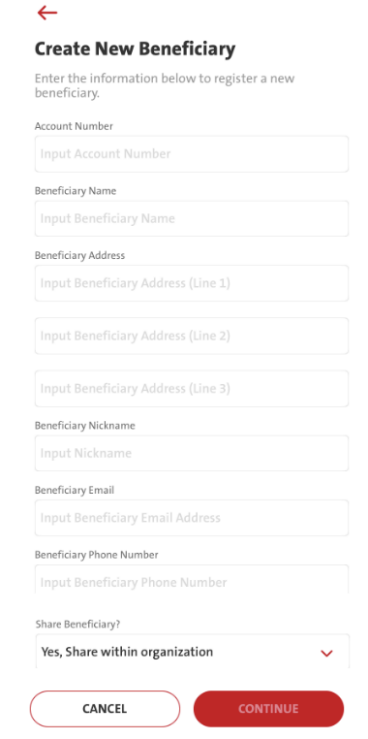 14.1 Add Bene – Create New Bene Screen Fields

NEW Fields sequence

1. Account Number
    Input Account Number [Mandatory]
 
2. Beneficiary Name
    Input Beneficiary Name [Mandatory]

3. Beneficiary Address 1*
    Input Beneficiary Address (Line 1) [Mandatory]

4. Beneficiary Address 2*
    Input Beneficiary Address (Line 2)

5. Beneficiary Address 3*
    Input Beneficiary Address (Line 3)

6. Beneficiary Nickname
    Input Nickname [Mandatory]

7. Beneficiary Email
    Input Beneficiary Email Address

8. Beneficiary Phone Number
    Input Beneficiary Phone Number 

9. Share beneficiary? - Dropdown
    Yes, Share within organization

Without fulfilling the mandatory Field, CONITNUE button remains grey-out
BE –  1 day

iOS –  3 days	
Android – 3 days